CONSUMIDORES
Los organismos consumidores desempeñan un papel crucial en los ecosistemas al formar parte de las relaciones tróficas y contribuir al flujo de energía y nutrientes. Estos organismos se alimentan de otros seres vivos y se clasifican en diferentes categorías según sus hábitos alimenticios.
Algunos de estos consumidores son:

Herbívoros                             4. Detritívoros
 2. Carnívoros                              5. Consumidores primarios
3. Omnívoros                               6. Consumidores secundarios

En resumen, los consumidores desempeñan un papel fundamental al transferir energía y nutrientes a través de las relaciones tróficas, manteniendo el equilibrio y la dinámica de los ecosistemas
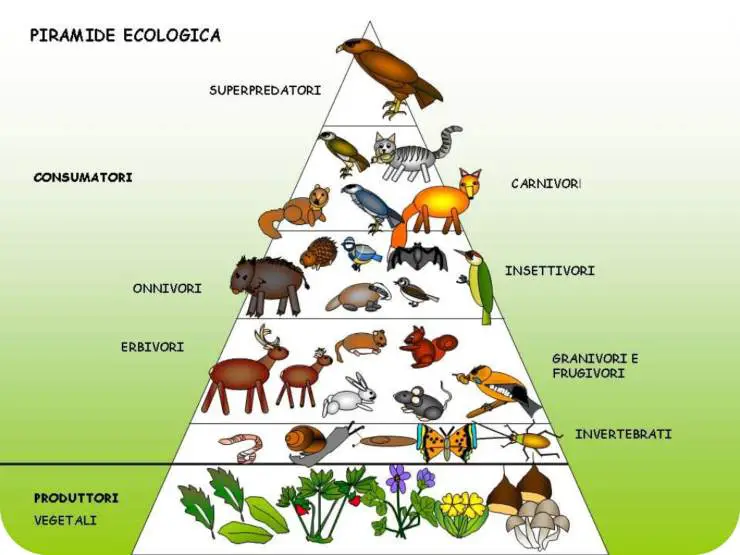